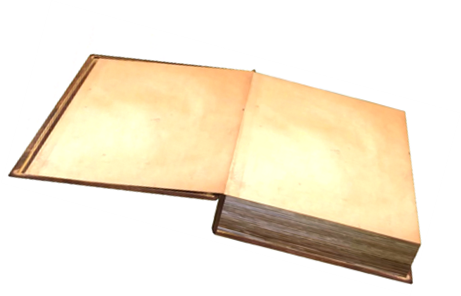 MANY PEOPLE  USE 
 EITHER!
A LOT OF           LOTS OF
LARGE 
COUNTABLE OR UNCOUNTABLE QUANTITY